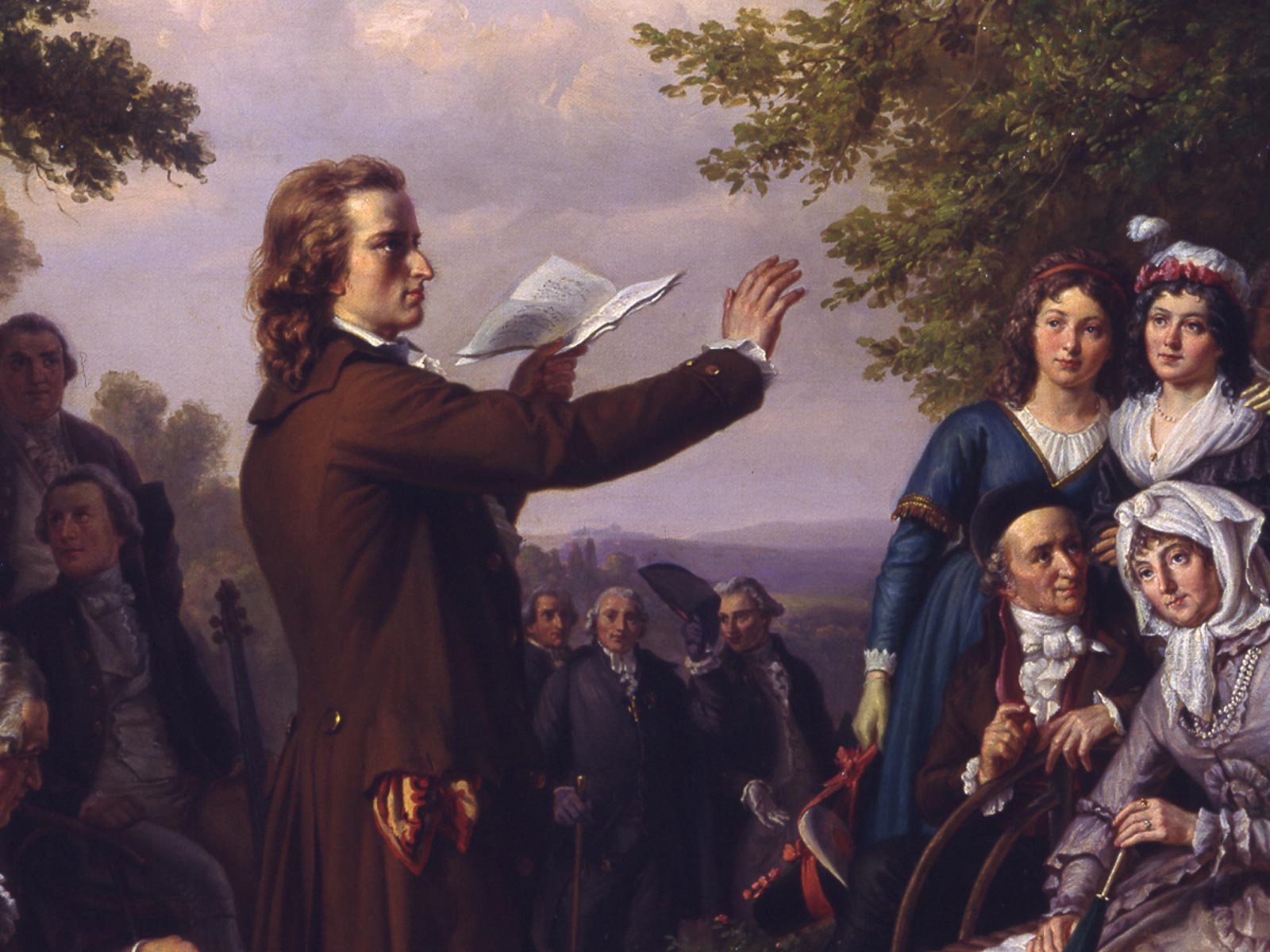 Enlightenment Philosophy
Gentrain
Monterey Peninsula College
Age of Enlightenment
The Age of Enlightenment: Philosophical, political, and intellectual movement that dominated Europe throughout the 18th century
Also known as the Age of Reason or The Enlightenment
Concerned with a wide range of ideas that were focused on the following:
Supremacy of reason
Pursuit of individual happiness
Sense as site of knowledge
Ideals and values such as: liberty, progress, separation of church and state, tolerance
Universalism: the ideas discovered through reason are universally applicable regardless of time and place
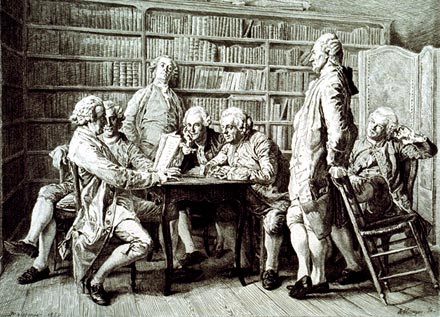 Dating
Foundations in Renaissance Humanism and the Scientific Revolution
Many cite the publication of to René Descartes’ Discourse on Method (1637) as the beginning of the Enlightenment, esp. “I think, therefore I am”
Others point to the publication of Principia Mathematica (1687) by Isaac Newton as the transition from the Scientific Revolution to the Age of Enlightenment
Historians: begins with the death of Louis XIV of France in 1715 and ends in 1789 with the outbreak of the French Revolution.  common to end Enlightenment with the beginning of the 19th century.
The circulation of new intellectual thought
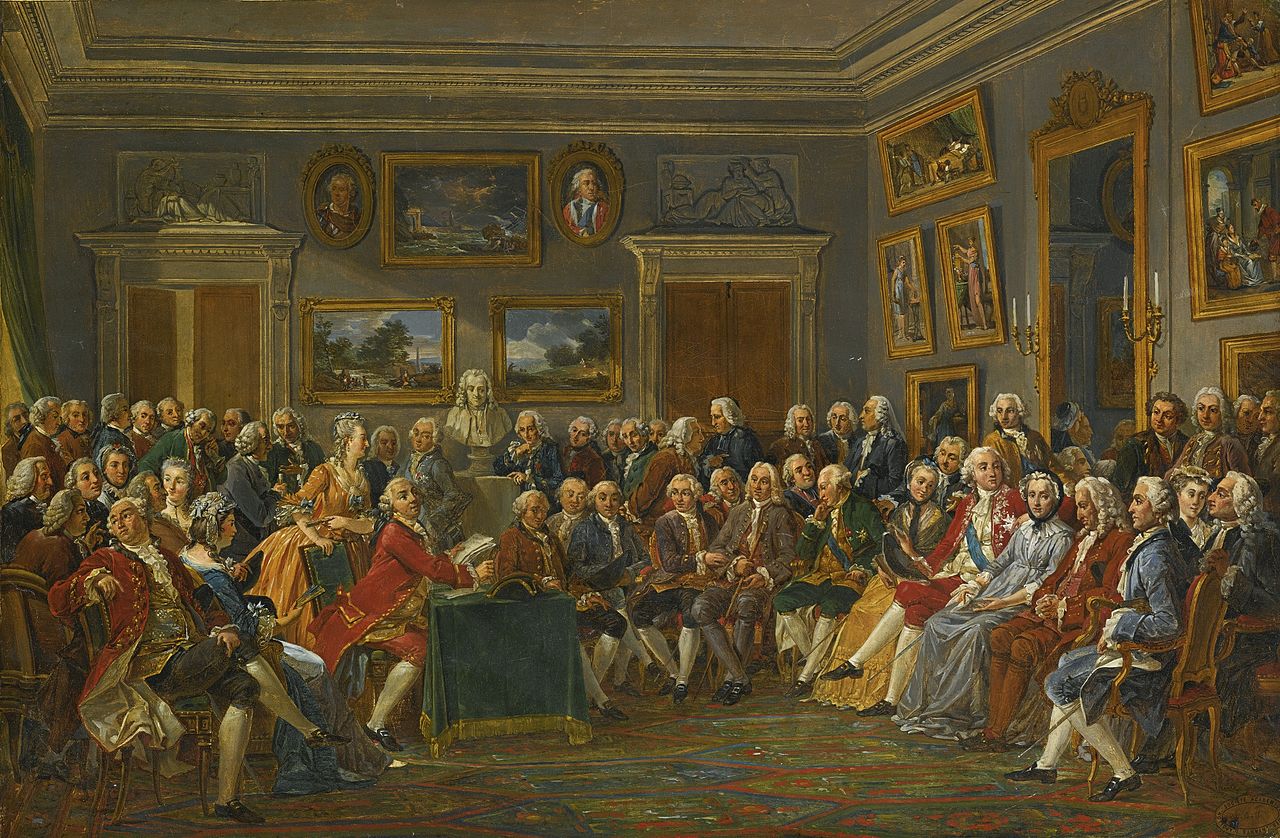 Philosophers, scientists, and others were able to circulate their ideas more widely than their predecessors 
Made use of academies of science, literary salons, new coffeehouses that were appearing, and in the rapid increase in printed books, pamphlets, and literary/scientific journals.
Later 19th century movements trace their origins to the Enlightenment: neoclassicism, liberalism, communism, etc.
Reading of Voltaire's tragedy of the Orphan of China in the salon of Marie Thérèse Rodet Geoffrin
Enlightenment tendencies
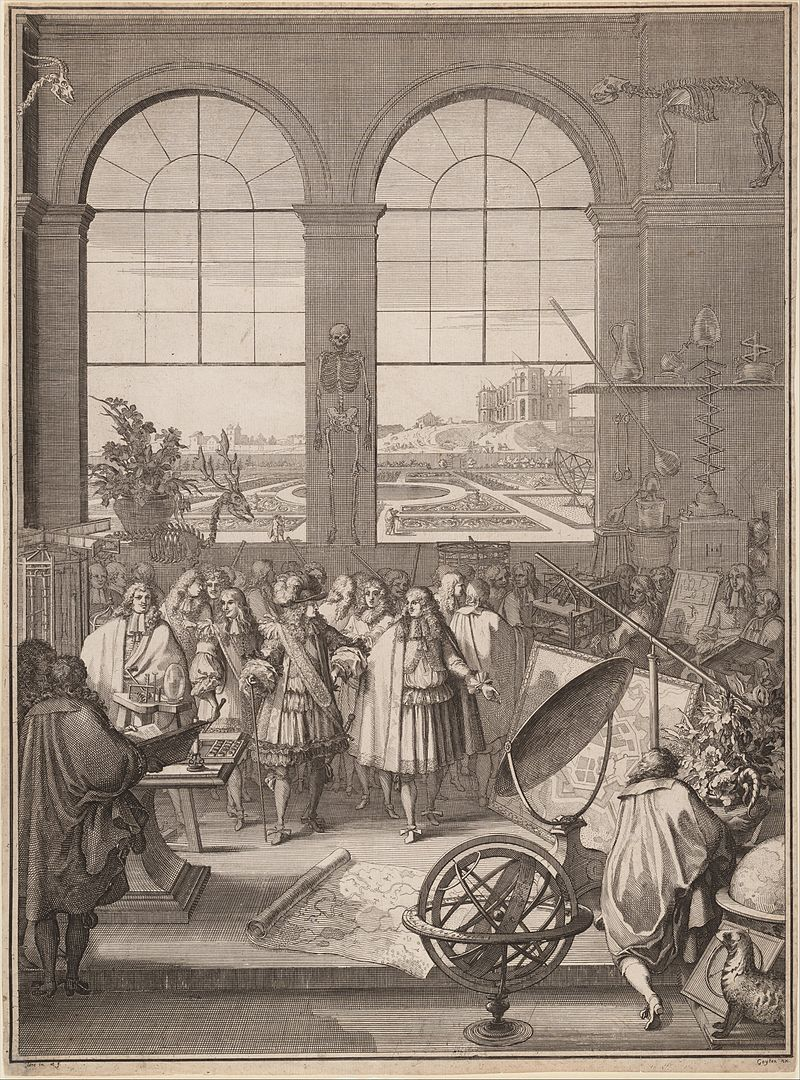 Against monarchy and the Catholic Church: undermined their authority
France: Enlightenment central tenets were religious tolerance and individual liberty/happiness
Opposed the absolute rule of monarchy and Church dogma
Kant in “What is Enlightenment?”: sapere aude (“dare to know”)
Enlightenment characterized by focus on the scientific method and critical questioning of Church authority and religious orthodoxy
Cesare Beccaria
Denis Diderot David Hume
Immanuel Kant
Gottfried Wilhelm Leibniz
John Locke
Montesquieu
Jean-Jacques Rousseau Adam Smith
Hugo Grotius
Baruch Spinoza
Voltaire
Louis XIV visiting the Académie des sciences in 1671
Dare to Know
“Enlightenment is man's release from his self-incurred tutelage. Tutelage is man's inability to make use of his understanding without direction from another. Self-incurred is this tutelage when its cause lies not in lack of reason but in lack of resolution and courage to use it without direction from another. Sapere aude! 'Have courage to use your own reason!'- that is the motto of enlightenment.”
― Immanuel Kant, An Answer to the Question: What Is Enlightenment?
Dictionaries and Encyclopaedias categorizing knowledge
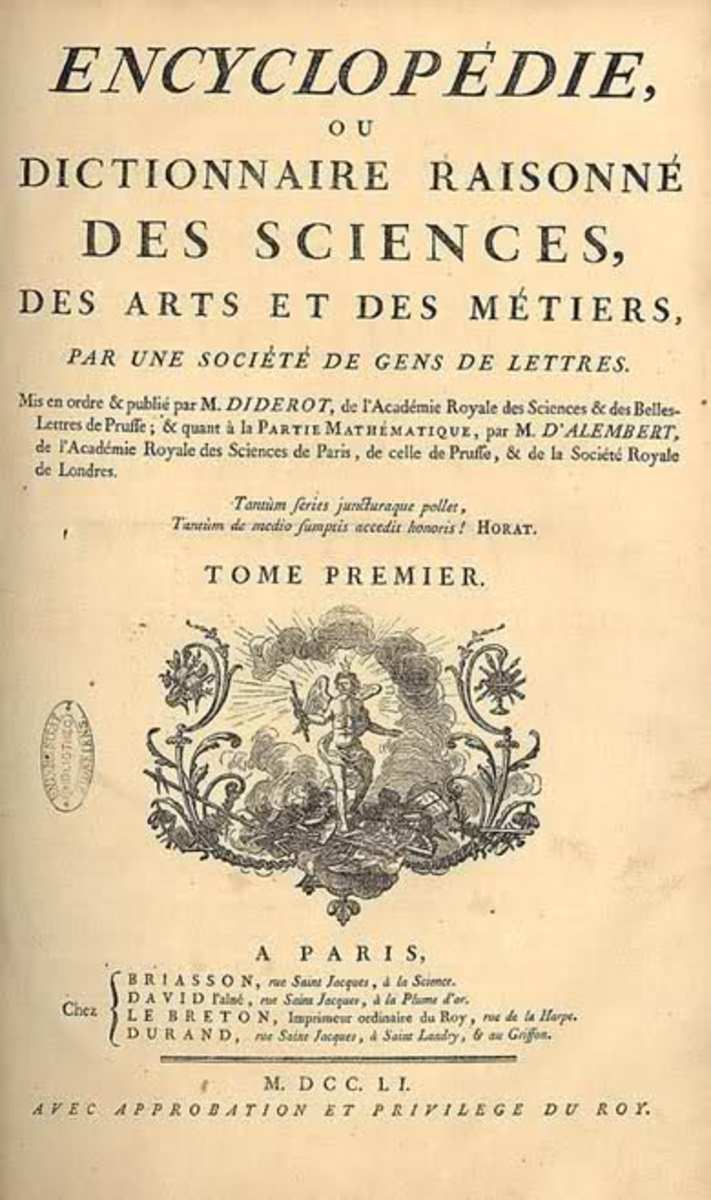 Denis Diderot: influential Enlightenment publication of the 35 volume Encyclopédie (Encyclopedia), 1751-1772
Compiled by Diderot and 150 other intellectuals and writers  helped spread Enlightenment ideas around Europe and beyond.
Also published Dictionnaire philosophique (Philosophical Dictionary; 1764)
Hume's A Treatise of Human Nature (1740)

Montesquieu's The Spirit of the Laws (1748)

Rousseau's Discourse on Inequality (1754) and The Social Contract (1762)

Adam Smith's The Theory of Moral Sentiments (1759) and The Wealth of Nations (1776)

Kant's Critique of Pure Reason (1781).
Enlightenment and political influence
Enlightenment philosophy very influential in European politics
European rulers sought to apply Enlightenment political thought regarding religious and political tolerance (enlightened absolutism)
Catherine II of Russia
Joseph II of Austria
Frederick II of Prussia
Also the case with political figureheads behind the American Revolution:
Benjamin Franklin repeatedly visited Europe  actively participated to political and scientific debate  brought ideas back to Philadelphia
Thomas Jefferson followed European Enlightenment ideas closely  incorporated some of the language of the Enlightenment into the Declaration of Independence
James Madison took Enlightenment language and ideas and incorporated them into the US Constitution’s framing in 1787
French Revolution of 1789: Ideas of the Enlightenment played an important role
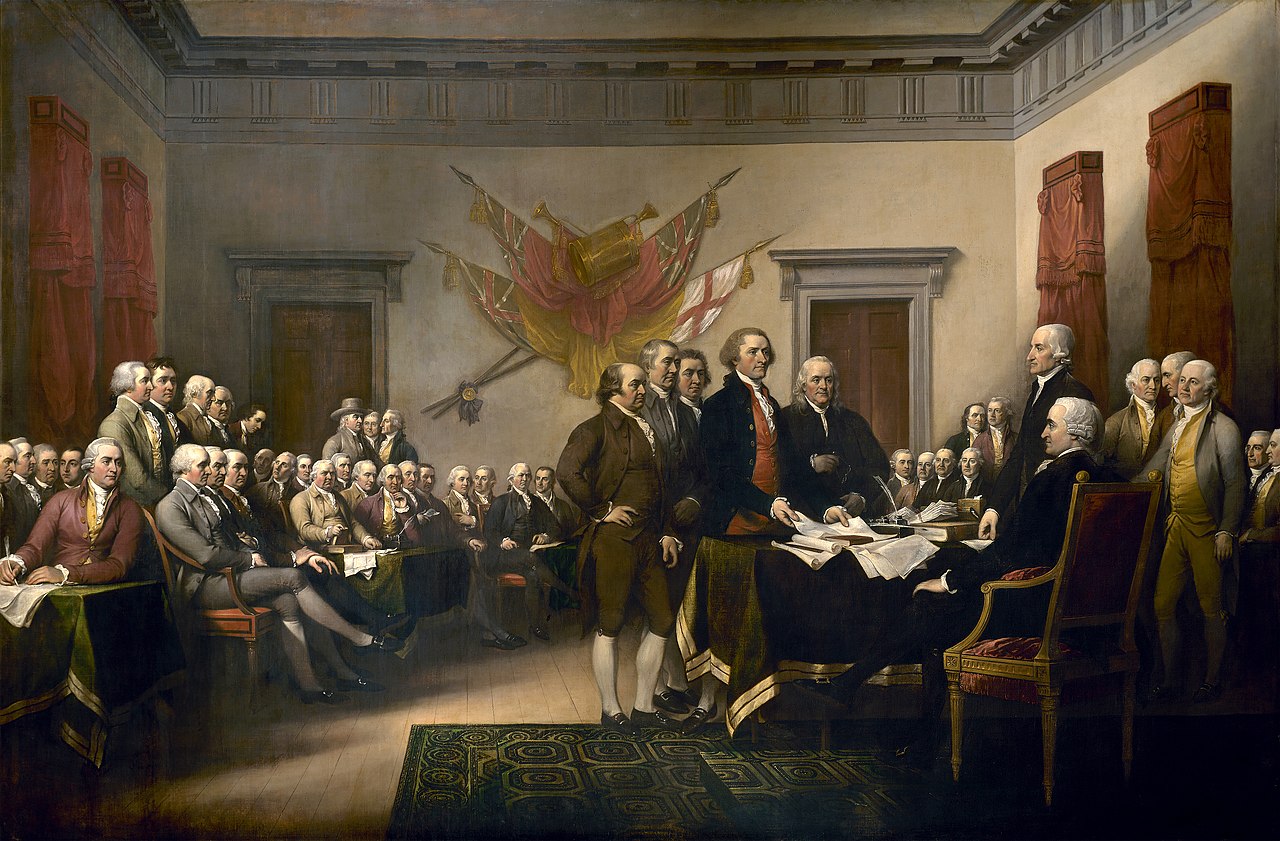 René Descartes’s rationalist philosophy and skepticism
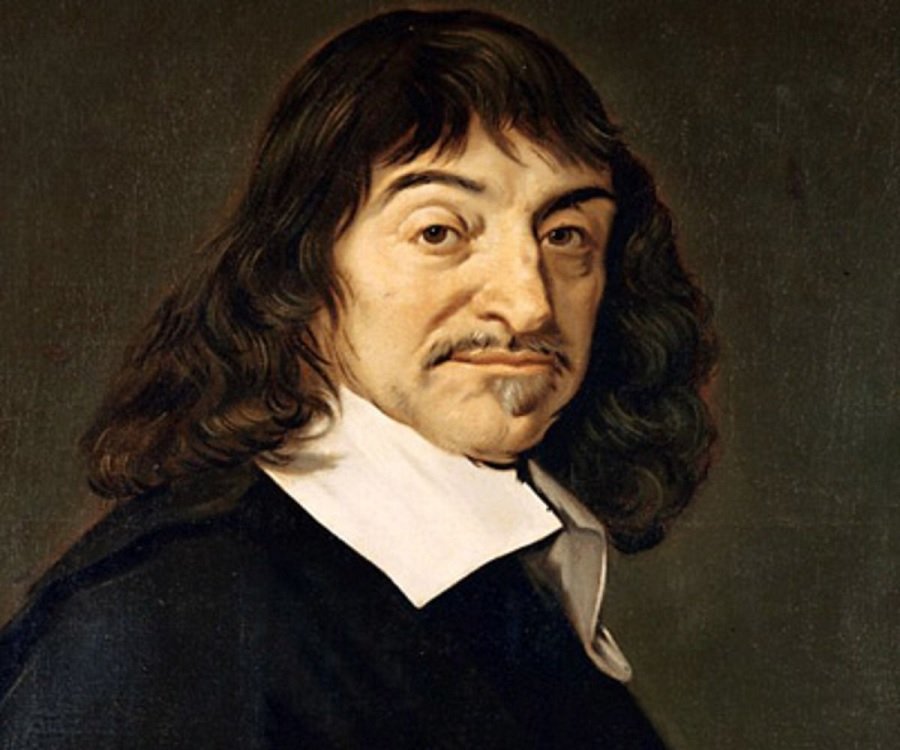 Rationality of Descartes laid the foundation for Enlightenment philosophy and tendency of thought
Wanted to create a secure metaphysical foundation for the sciences
Was not successful because his skepticism and method of doubt led to the further solidification of dualism: the separation of mind and matter.
Skepticism later refined by John Locke's Essay Concerning Human Understanding (1690) and David Hume's writings in the 1740s.
Spinoza challenged Descartes’s dualism  Spinoza had unshakable assertion of the unity of all matter in his Tractatus (1670) and Ethics (1677).
Moderate and radical Enlightenment
Jonathan Isreal (Enlightenment Contested, 2006): two distinct trends in Enlightenment thought:
Moderate: with Desartes, Locke, Christian Wolff  accommodation between reform and traditional forms of power and religion
Tended towards deism
Radical: with Spinoza  argued for democracy, individual happiness and liberty, removal of religious authority, freedom of expression/speech
Morality separate from theology
Both the moderate and radical trends were challenged by the conservative Counter-Enlightenment  sought a return to faith
Isaiah Berlin, “Counter Enlightenment” 1973  characterized as relativist, anti-rationalist, vitalist, and organic, which he associated most closely with German Romanticism.
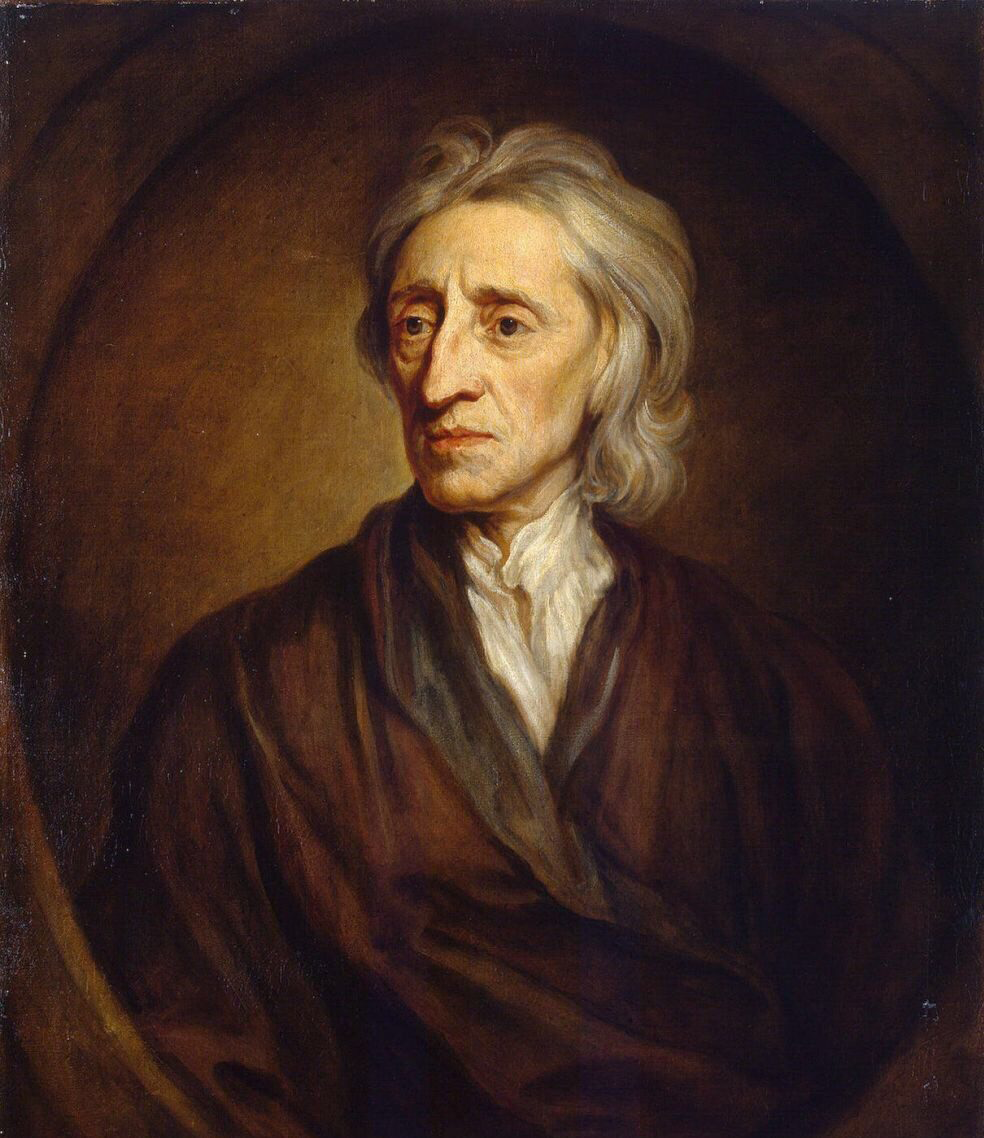 John Locke on Religion
“So that, in effect, religion, which should most distinguish us from beasts, and ought most peculiarly to elevate us, as rational creatures, above brutes, is that wherein men often appear most irrational, and more senseless than beasts themselves.”
-John Locke, An Essay Concerning Human Understanding
Enlightenment and Paris
Paris become center of philosophical and scientific activity in the mid-18th century
Challenged traditional dogmas and doctrines
Movement in Paris led by Voltaire and Rousseau  argued that the best society should be based on reason like in ancient Greece (not faith and religious doctrine)
Argued for a new social order based on natural law  which was related then to civil and moral law
Knowledge of the world should come through experimentation and observation
Montesquieu  political thinker who brought to popularity in France the idea of the separation of powers in a government 
Taken on by the authors of the US Constitution
Most French Enlightenment philosophers were members of the nobility and were not revolutionaries  but ideas would be vital in shaping the French Revolution